行単位の依存関係を用いたテスト選択手法の提案
コード差分
藤原勇真1, 嶋利一真2, 神田哲也1, 肥後芳樹1
STEP1:
テスト選択
STEP3:
依存関係更新
STEP2:
テスト実行
1 大阪大学 2 奈良先端科学技術大学院大学
ソースコード変更
ソフトウェア
testA
{classA:line2,line3,..}
{classB:line4,line5,..}
testB
{classB:line2,line3,..}
{classC:line6,line7,..}
編集
テスト
依存関係ファイル
開発者
一部分を実行
既存研究：Ekstazi[1]
背景
ソースコード
テストスイート
依存関係ファイル
ファイルレベルの依存関係を利用した動的テスト選択手法
テスト実行コストを削減するため，テスト選択が活用されている
ファイルA
ファイルB
ファイルC
ファイルD
ファイルDに変更有
メソッド内の分岐等を考慮できておらず，
不要なテストケースが含まれている可能性あり
依存関係あり
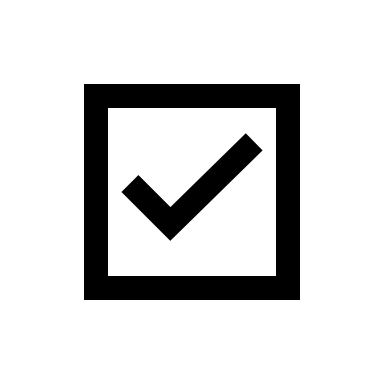 テストケースA
障害分析に影響が出ないように
テストケースの数を削減する手法
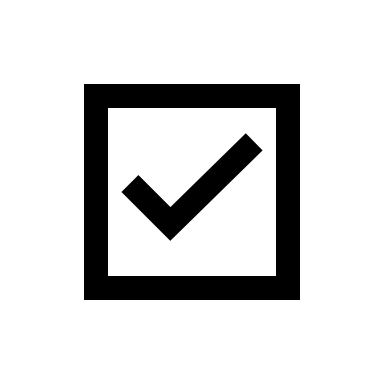 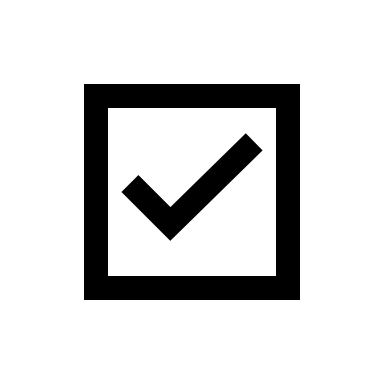 テストケースB
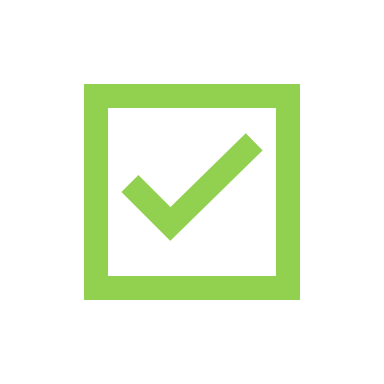 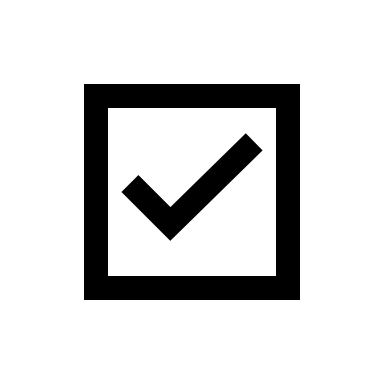 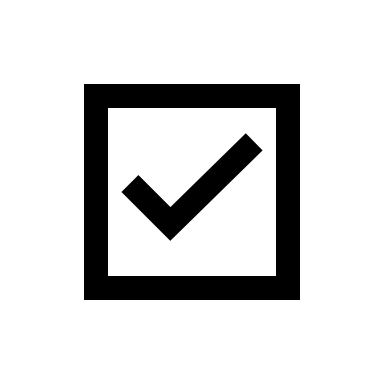 選択
テストケースC
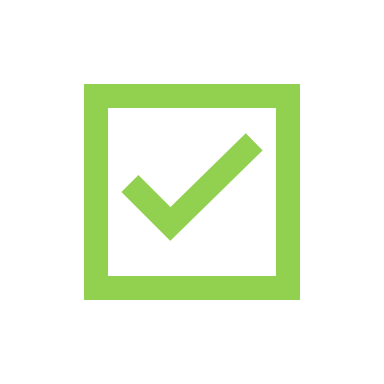 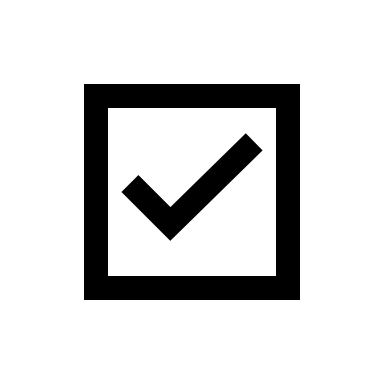 テスト結果を
表示
STEP2:選択したテストを実行し，実行トレースを収集
提案手法
STEP1:コード差分から関連するテストを選択
(2)コードの削除
(3)フィールド内の変更
(1)コードの追加
ソースコードの各行とテストケースの依存関係を利用したテスト選択手法
フィールド
フィールド
フィールド編集
フィールド
元々あるコード
元々あるコード
削除行
元々あるコード
元々あるコード
元々あるコード
追加行
元々あるコード
解析時間が増大するが，選択するテスト数の削減ができ，テスト実行時間をより削減できる可能性あり
直前行を実行する
テストを選択
削除行を実行する
テストを選択
編集したフィールドを参照するテストを選択
STEP2:選択したテストを実行し，実行トレースを収集
テストケース単位で，実行された命令情報（箇所や種類）を収集
STEP3:依存関係の構築/更新
STEP2で得た実行トレースから，テストケース単位で，実行されたクラス名，行番号，参照されたフィールド情報を記録
まとめ
評価
8つのOSSの各100リビジョンのうちビルドとテストが可能であったものに対し，提案手法，既存手法を適用し，有用性を評価
既存手法より細粒度である，行単位の依存関係を用いたテスト選択手法を提案
評価の結果，半数のプロジェクトで既存手法を上回った
今後の方針
コードの差分や依存関係の解析方法の洗練による実行時間の削減
提案手法が有用に働くプロジェクトの特徴の調査
ライブラリ更新時のテスト選択への適用
半数のプロジェクトにおいて，
既存手法より高いパフォーマンスを示した
[1] Gligoric, Milos, Lamyaa Eloussi, and Darko Marinov. "Practical regression test selection with dynamic file dependencies." Proceedings of the 2015 International Symposium on Software Testing and Analysis. 2015.
[Speaker Notes: [2]松村俊徳,石尾隆, 鹿島悠, 井上克郎 . "REMViewer: 複数回実行された Java メソッドの実行経路可視化ツール." コンピュータ ソフトウェア 32.3 (2015): 3_137-3_148.]